Real-time Data Processing with Go and PostgreSQL
Darshan from IndiaMART
Golang
Concurrency Model

Memory Safe(GC)

Strong Standard Library

Growing Community

Faster Development
Importance of Real-Time Data Processing
Decision making
Customer experience
Challenges in Real-time Data Processing
Keeping latency Low
Infrastructure Management
Consistency
Solutions
Independent
Downstream (Change Data Capture, pub/sub)
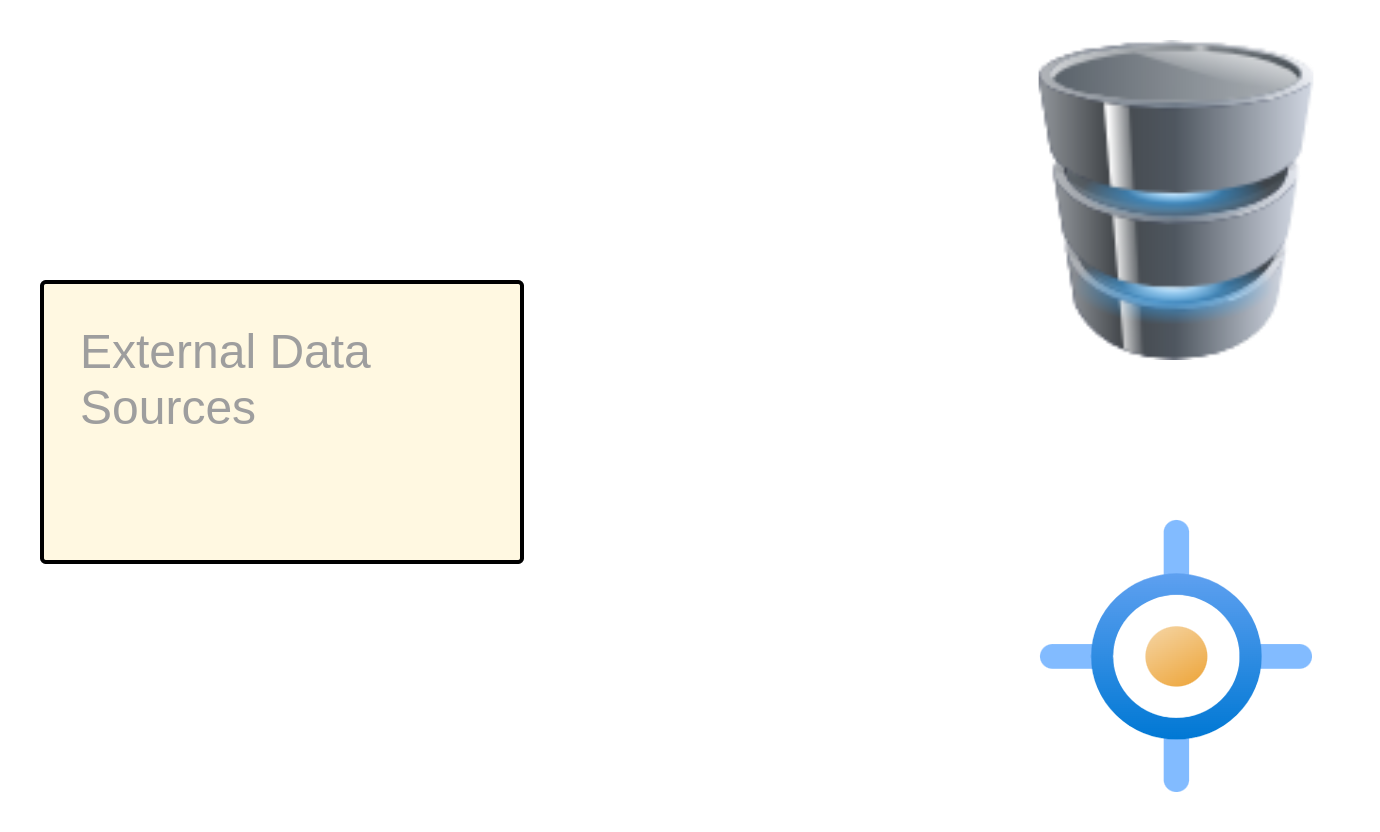 Independent Streaming
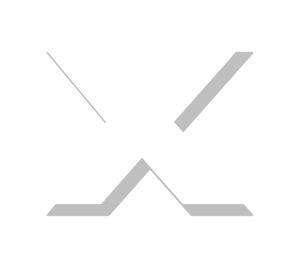 DB
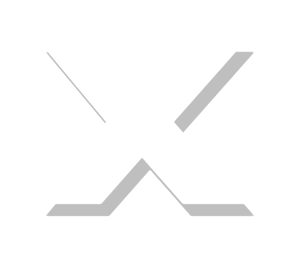 Target
Downstream
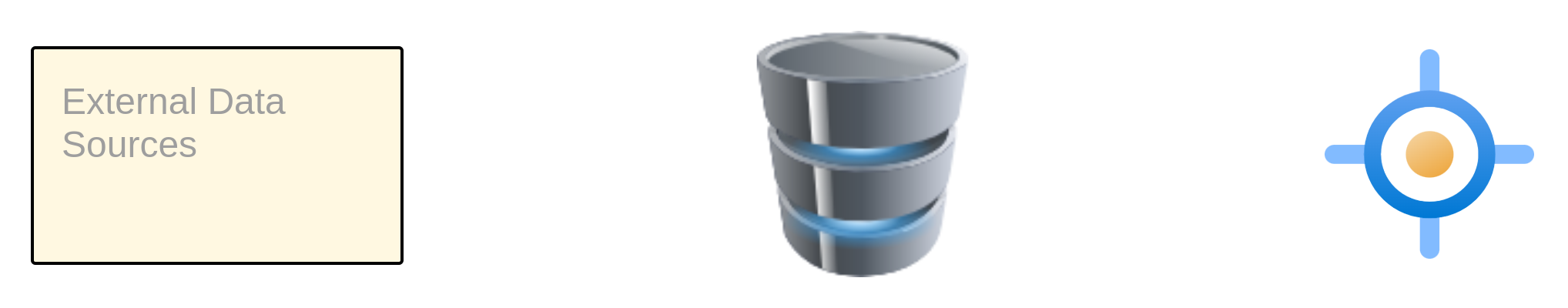 CDC/pubsub
Target
DB
Change Data Capture(CDC)
Log , Trigger , Query etc
Pub/Sub Mechanism
Channel with Publisher and Subscriber
Log Based CDC:
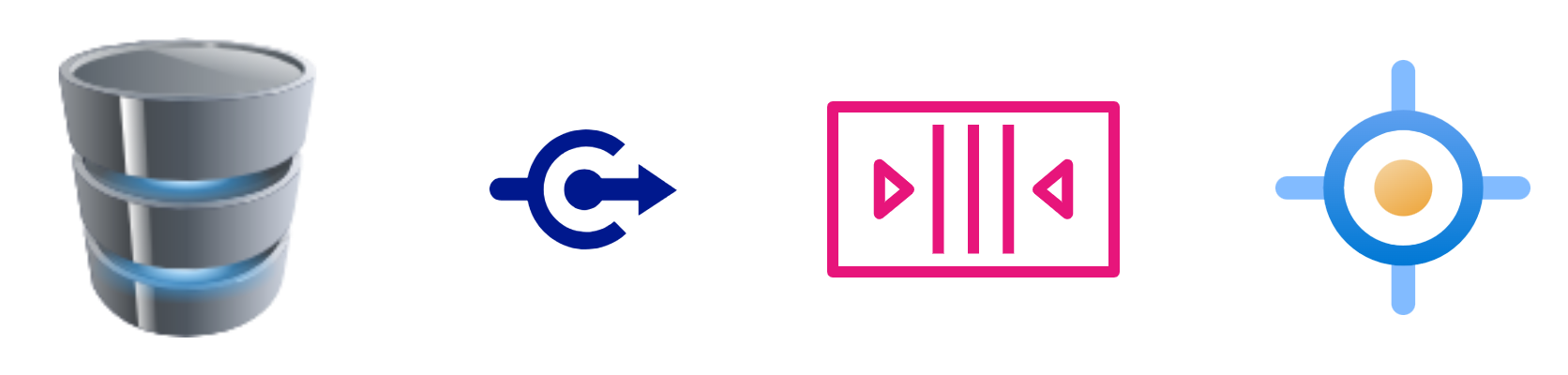 Connector
Queue
Target
DB
WAL files
Passing to Queues
Consumers
Trigger Based CDC:
Function execution 
Stage Table
Downstream processes
Query Based CDC:
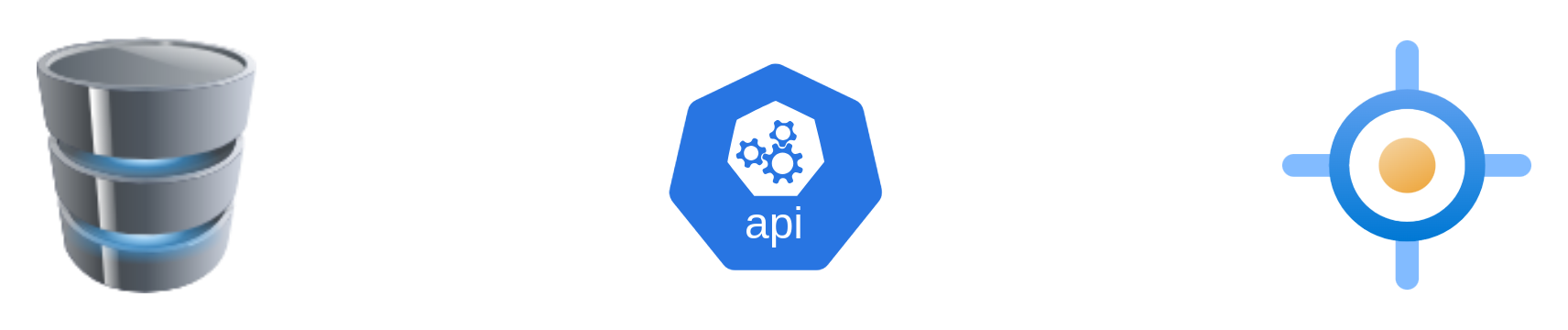 1
3
2
DB
Target
Pub/Sub Mechanism
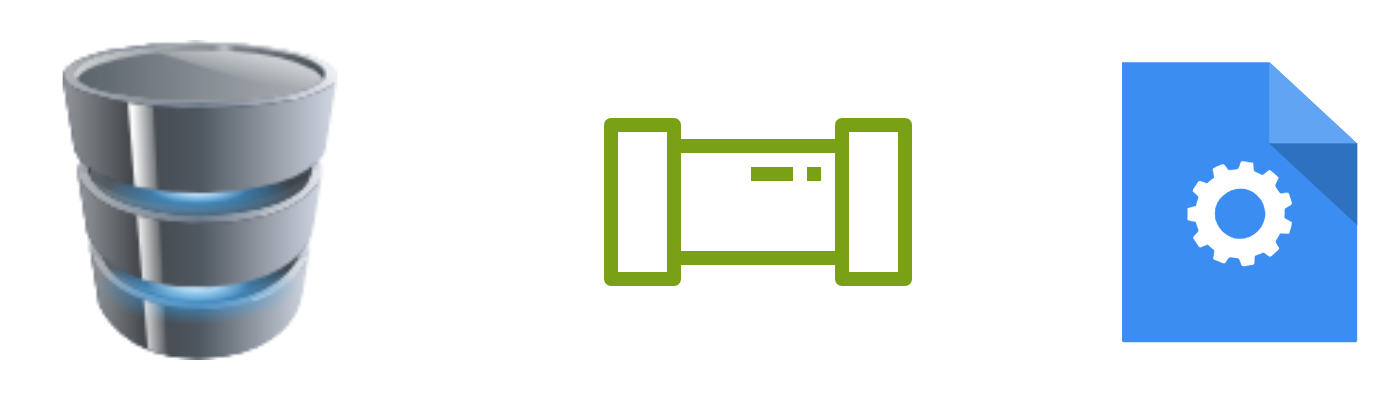 Pub
Sub
Channel
DB
Process
Publish change 
Queued in memory
Subscribers Consume
DEMO
Q&A
Thank you